Wisselkoers interventie
manipuleren van de valutamarkt
Herhaling betalingsbalans en wisselkoers
Interventie in de koersvorming
Monetair trilemma & optimaal valutagebied
De valutamarkt
valutamarkt
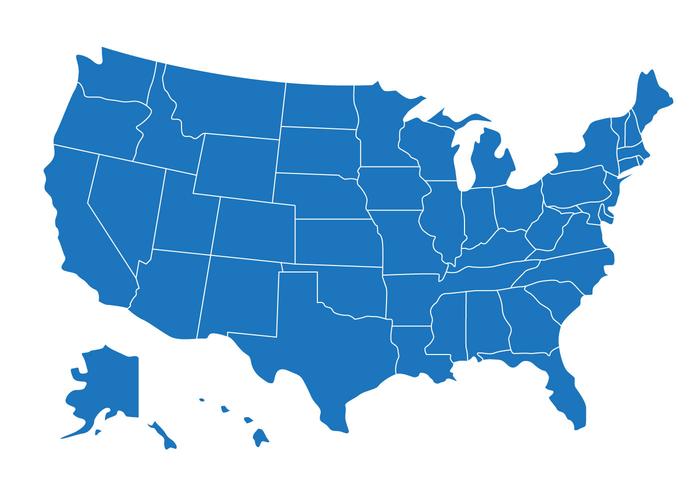 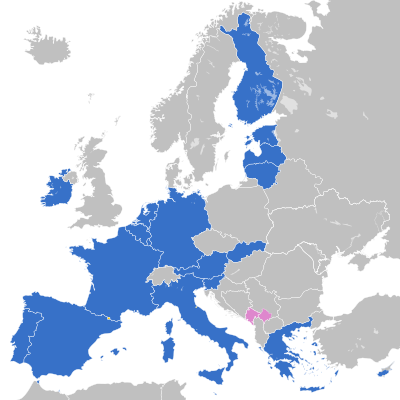 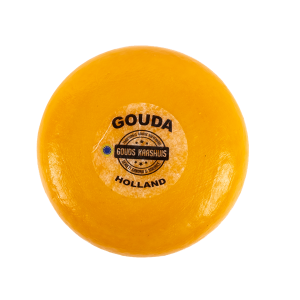 aanbod
vraag
Qv$
VS importeert kaas uit NL
VS moet ‘betalen’
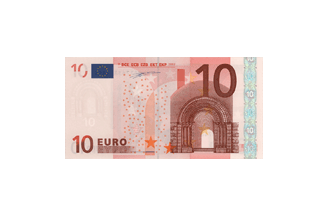 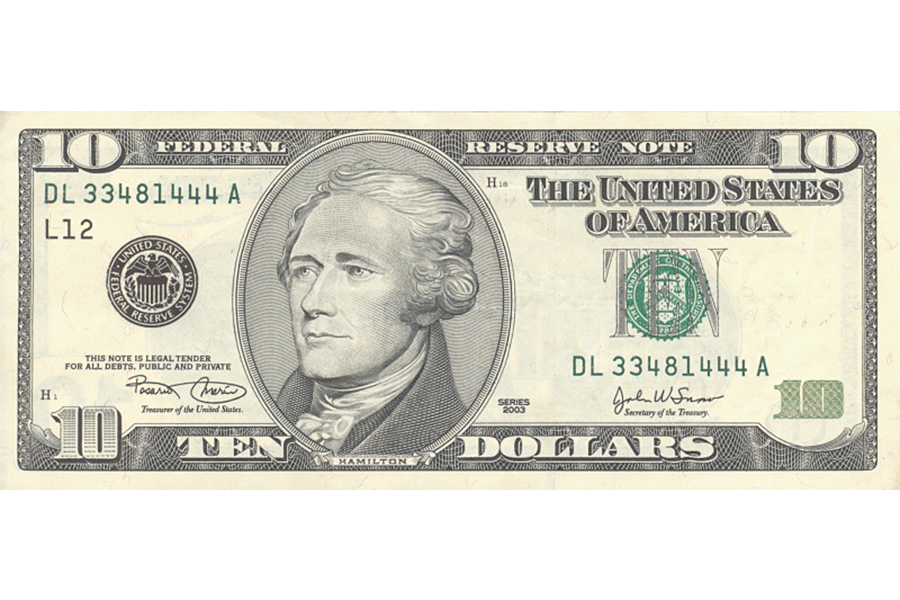 $
VS moet betalen voor de kaas
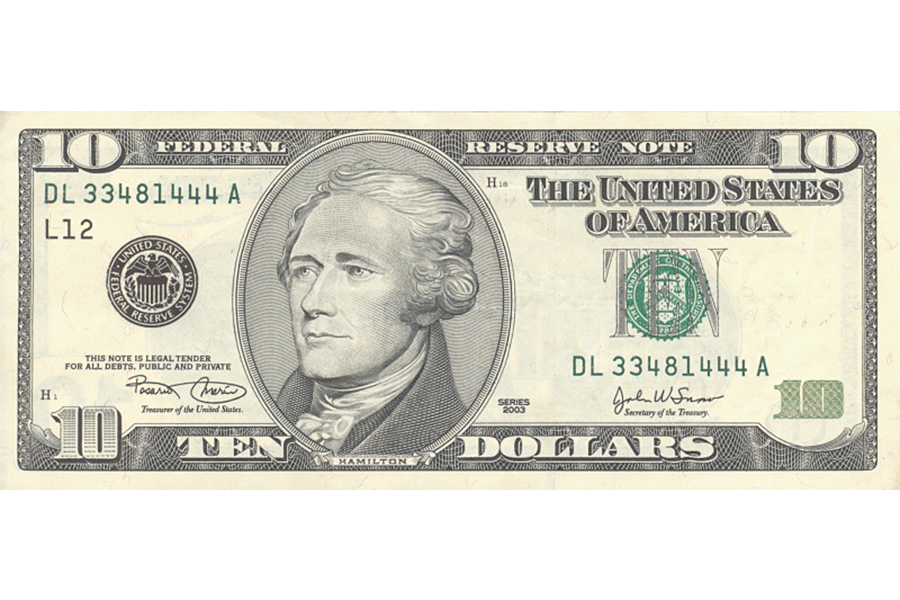 Qa$
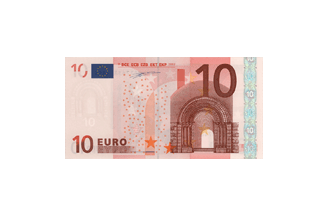 €
EU moet ‘betalen’
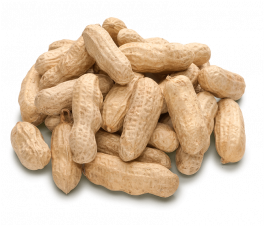 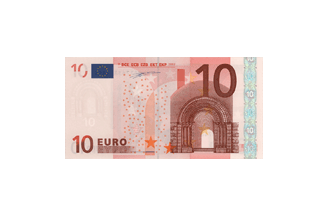 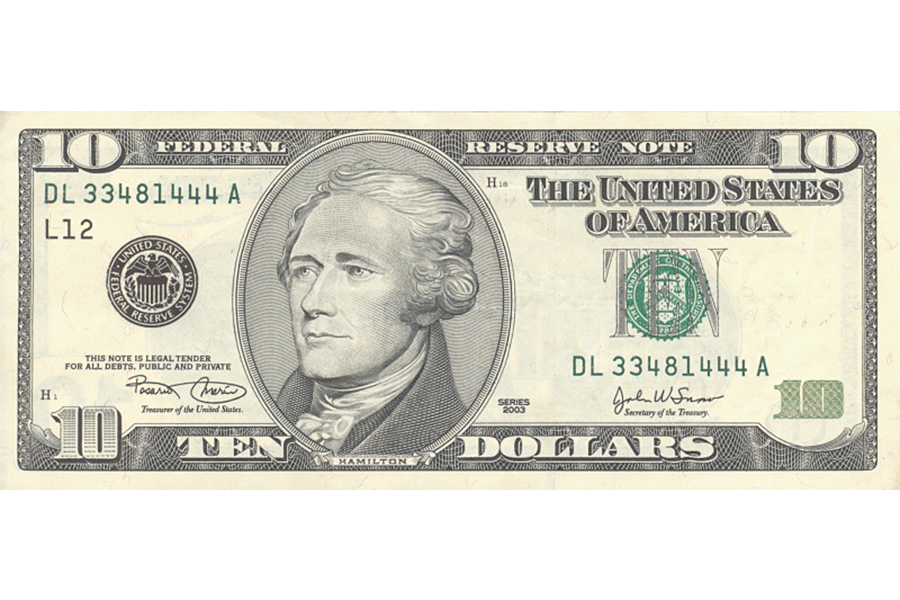 EU importeert pinda’s uit VS
vraag
aanbod
EU moet betalen voor de pinda’s
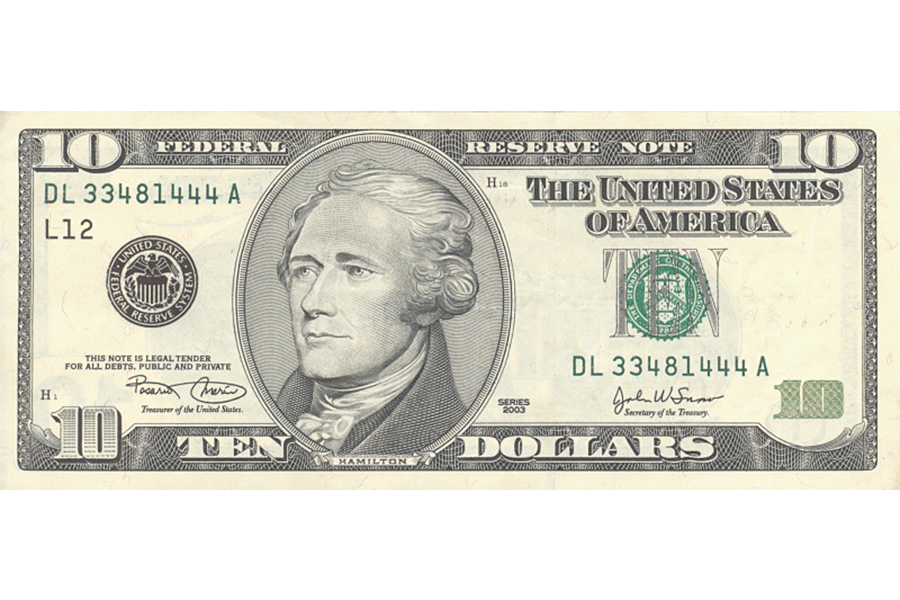 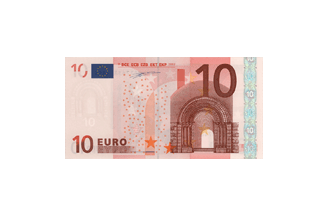 koers $
koers $ in €
‘betalen’ voor import, maar ook voor beleggen/investeren/ enz… (onderdelen betalingsbalans)
hoeveelheid $
Betalingsbalans
systematisch overzicht van alle transacties van een land met het buitenland
Betalingen	Ontvangsten
Lopende Rekening (inkomensvorming)
Goederenrekening
Dienstenrekening
Inkomensrekening

Kapitaalrekening
Financiële rekening

Salderingsrekening
Op de goederenrekening wordt de import en export van (stoffelijke) goederen bijgehouden.
Op de dienstenrekening wordt de import en export van (niet-stoffelijke) goederen (diensten) bijgehouden.Toerisme valt hier ook onder.
fysieke producten
Op de inkomensrekening worden de betaalde en ontvangen primaire inkomens aan/uit het buitenland  genoteerd. Het gaat dus om de import en export van productiefactoren.
dienstverlening
primaire inkomens
Op de financiële rekening worden bijgehouden:
Internationale kredietverlening en aflossingen
Directe investeringen in het buitenland
Internationale beleggingen
internationale beleggingen
Op de salderingsrekening  staat het totale overschot/tekort van betalingen en ontvangsten van het land in deze periode.

Bij een overschot zal de deviezenvoorraad van het land groeien.
Een tekort leidt tot het kleiner worden van de deviezenvoorraad bij de centrale bank.
directe investeringen
kredietverlening / aflossing
Betalingsbalans en wisselkoersbij flexibele wisselkoers
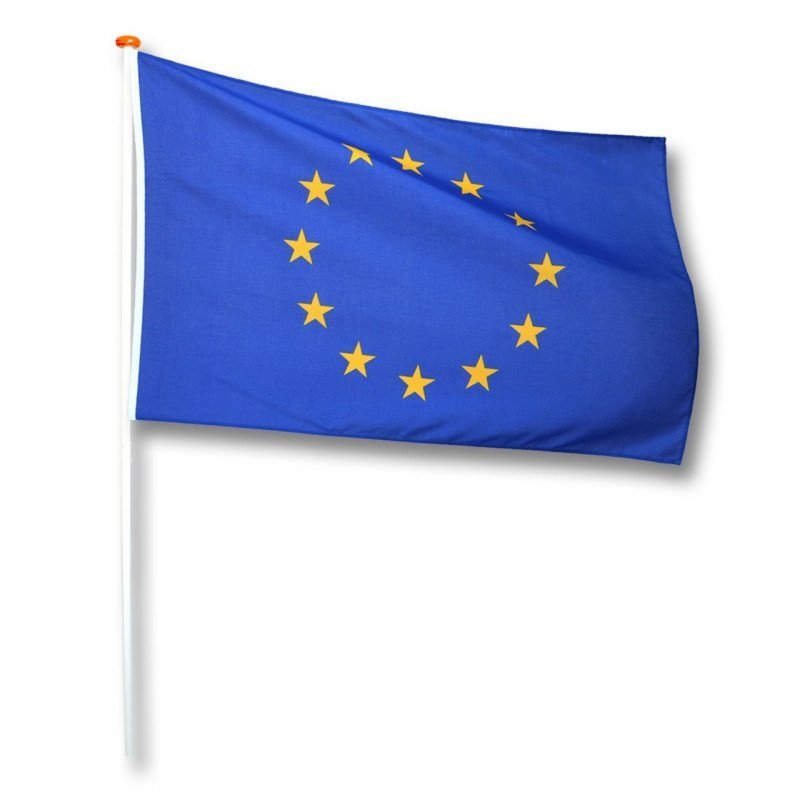 Ontvangsten
BetalingsbalansEU
Betalingen
Wanneer wij geld moeten betalen aan het buitenland moeten wij onze euro omruilen voor die andere valuta:
dit is dus aanbod van euro’s op de valutamarkt
Wanneer wij geld ontvangen moeten buitenlanders hun eigen munt omruilen voor euro’s:

zij vragen euro’s op de valutamarkt
depreciatie
TekortBBEU
ontvangsten < betalingen
 op de betalingsbalans
vraag€ < aanbod€
valutamarkt
Wisselkoers € ↓
Tekortverdwijnt
meer ontvangsten uit exportminder uitgaven voor import
export goedkoperimport duurder
Flexibele wisselkoersenook wel: zwevende wisselkoers
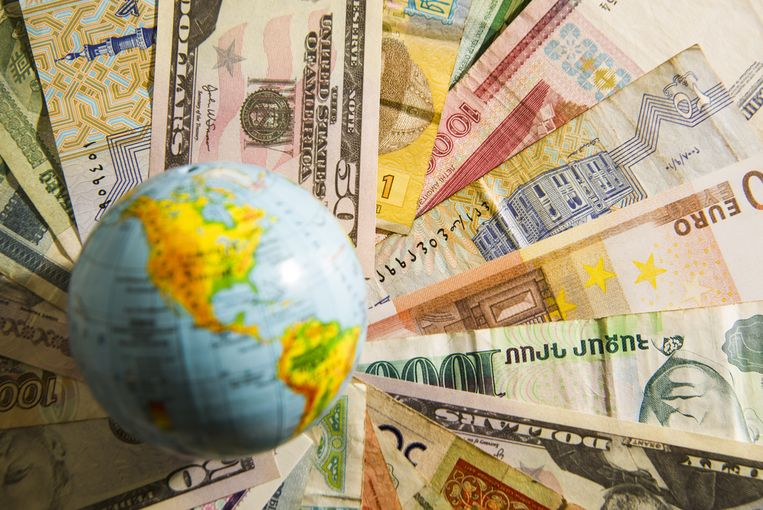 Voordeel
nooit langdurig overschot / tekort op de BB
Nadeel
wisselkoersrisico (onzekerheid) remt internationale handel en internationale kapitaalstromen
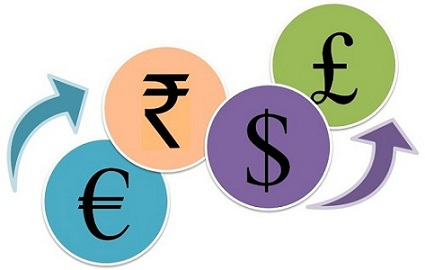 Vaste(re) wisselkoers zorgt voor..
meer bevordert internationale handel(bedrijven zijn -ook bij langere contracten- zekerder over hun kosten/opbrengsten)
zorgt dat geld zijn meest productieve aanwending vindt(beleggers en investeerders durven hun geld nu ook in het buitenland te gebruiken als dat meer oplevert)
Vaste wisselkoers2018
Zorgt voor meer zekerheid bij internationale handel
	maar minder beleidsvrijheid
Ten opzichte van de Euro:
De 14 landen die de West-Afrikaanse Economische en Monetaire Unie en de Centraal-Afrikaanse Economische en Monetaire Gemeenschap.
De mark van Bosnië, de Bulgaarse lev en de Deense kroon.
Ten opzichte van de VS dollar:
Cuba, Panama en Venezuela,
Bahrein, Jordanië, Libanon, Oman, Qatar, Saudi-Arabië en Verenigde Arabische Emiraten
Ten opzichte van de Zuid-Afrikaanse rand
Lesotho, Namibië en Swaziland
Ingrijpen in de koersvorming
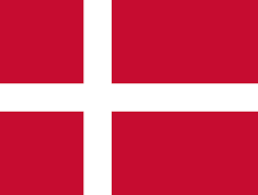 Stel koers DKR (25) wordt te laag gevonden.
Directe interventie
CB koopt / verkoopt zélf op de valutamarkt
Door DKR te kopen (vragen)
met euro’s uit de valutavoorraad.
Indirecte interventie
CB gebruikt de rente om beleggingsstroom te manipuleren
Door rente te verhogen
wordt Denemarken aantrekkelijker voor buitenlandse beleggers
waardoor de vraag naar DKR stijgt

Bovendien vertrekken minder beleggers uit Denemarken
waardoor het aanbod van DKR daalt
Valutamarkt DK (t.o.v. €)
50
Qv
Q’v
Q’a
40
Qa
wisselkoers DK (in €)
34
30
30
25
20
10
100
200
300
400
500
hoeveelheid DK × mln
Vaste wisselkoers(systemen)
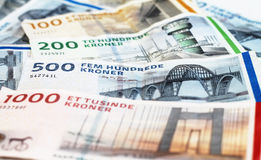 1,00
Vaste wisselkoerssystemen kennen:
(gewenste) spilkoers
toegestane afwijking van de spilkoers:
de fluctuatiemarge
geeft de interventie-grenzen aan
die de bandbreedte bepalen (2× fluctuatiemarge)

Binnen de bandbreedte mag de wisselkoers vrij bewegen,
buiten de interventie-grenzen moet de CB ingrijpen (interveniëren)
Eenzijdig of met onderlinge ondersteuning
Qv
Qa
0,80
wisselkoers DKR (in €)
Qa
0,60
interventiegrens
fluctuatiemarge
spilkoers
bandbreedte
0,40
fluctuatiemarge
interventiegrens
0,20
10
20
30
40
50
hoeveelheid DKR × mln
Interventie
1,00
Directe interventie
CB koopt / verkoopt zélf op de valutamarkt
Door DKR te verkopen (aanbieden)
en euro’s te kopen (deviezenvoorraad groeit).
Indirecte interventie
CB gebruikt de rente om beleggingsstroom te manipuleren
Door rente te verlagen
wordt Denemarken minder aantrekkelijker voor buitenlandse beleggers
waardoor de vraag naar DKR daalt

bovendien vertrekken meer beleggers uit Denemarken
waardoor het aanbod van DKR stijgt
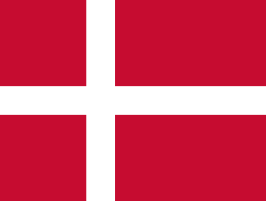 Qv
Qa
Q’v
0,80
Q’a
wisselkoers DKR (in €)
Q’a
0,60
interventiegrens
spilkoers
0,40
interventiegrens
0,20
10
20
30
40
50
hoeveelheid DKR × mln
Koersverandering
Aanpassing van de spilkoers:
Spilkoers omhoog = revaluatie
Spilkoers omlaag = devaluatie
Door vraag en aanbod:
Koers stijgt = appreciatie
Koers daalt = depreciatie
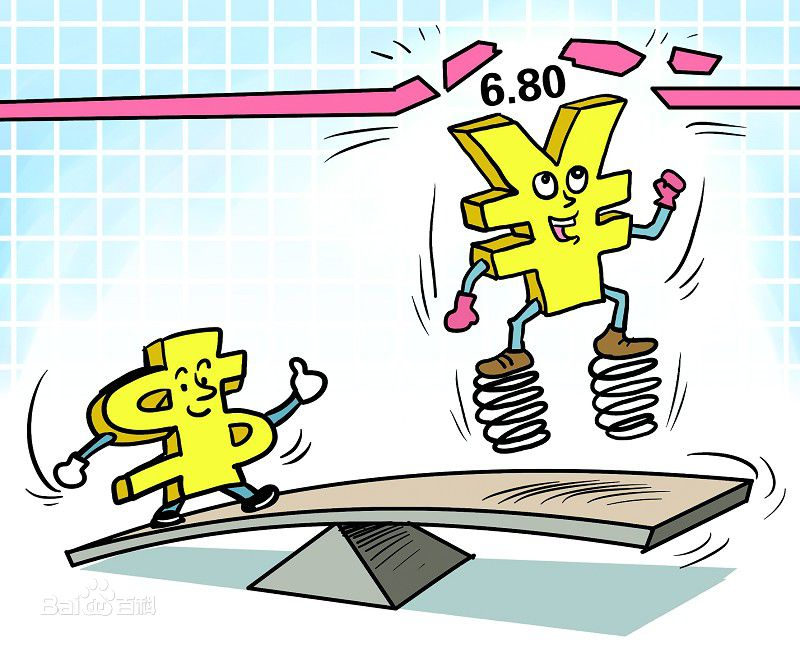 Gegeven de marktsituatie rond de Panamese Balboa , PAB, die 
gekoppeld is aan de VS dollar.
Door de aantrekkende wereldeconomie moeten er meer schepen door het Panama-kanaal. Hierdoor komt de koers van de PAB buiten de interventiegrenzen.
Qv3
Teken in de figuur de beschreven koersverandering.
Hoe moet de CB van Panama op directe wijze interveniëren? Verklaar.
Hoe kan de CB van Panama op indirecte wijze interveniëren? Verklaar.
90
Qv1
Qv
Qa
Qa3
Qa2
85
interventiegrens
wisselkoers PAB (in $-cent)
80
spilkoers
3
1
2
interventiegrens
75
De koers van PAB is te hoog
→ door de rente in Panama te verlagen
→ beleggen in Panama minder aantrekkelijk
→ beleggers willen af van hun PAB (aanbod ↑)
→ koers Balboa daalt
→ minder beleggers willen naar Panama     = vraag PAB daalt
→ koers Balboa daalt
De vraag naar kanaalpassages stijgt
→ ‘export’ van Panama neemt toe
→ vraag naar PAB stijgt
→ koers Balboa stijgt
De koers van PAB is te hoog
→ door $ te kopen met PAB
→ stijgt het aanbod van PAB
→ koers Balboa daalt
70
10
20
30
40
50
hoeveelheid PAB × mln
Rentepolitiek
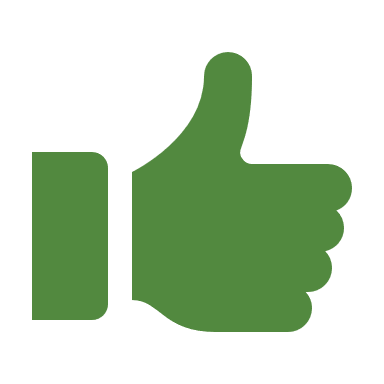 moeten dalen
Centrale Bank
Banken
Publiek
verhogen
moeten dalen
Inflatie / 
productie
Diverse instrumenten
Liquiditeit
Geldmarkt-
rente
Leningen: M
Bestedingen
(conjunctuur)
te hoog
Beleggers
te hoog
Wisselkoers
Valutamarkt
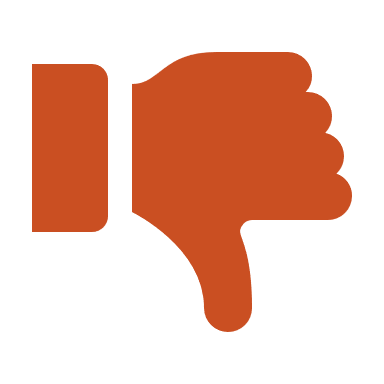 aantrekkelijker
vraag stijgt &
aanbod daalt
stijgt
Primaire doel CB: inflatie (en eventueel productie)
Maar rente heeft ook invloed op de wisselkoers
Mogelijk conflict als ook doelstelling vaste wisselkoers
Monetaire trilemmatwee van de drie, maar welke?
Niet meer nodig bij “optimaal valutagebied”
landen die wat betreft economische structuur en ontwikkelingen erg op elkaar lijken.

EMU: convergentie-eisen bij toetreding
onafhankelijkmonetair beleid(rente voor binnenland)
flexibele wisselkoers
kapitaalrestricties
VS
China
Eurozone
wisselkoersstabiliteit
rentepolitiekvoor wisselkoers
vrij kapitaalverkeer
EMU
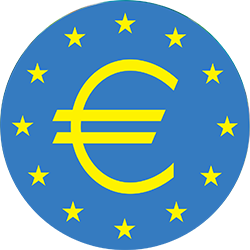 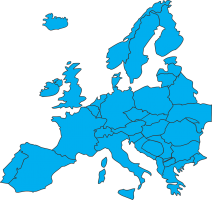 Wisselkoersstabiliteit voor meer concurrentie en internationale handel
en politiek: meer “Europa gevoel”
Restricties begrotingsvrijheid
maximaal begrotingstekort 3% BBP
maximaal staatsschuldquote 60% BBP
Deelnemende landen hebben individueel geen invloed meer op de rente	
door vrij verkeer van kapitaal is de rente overal hetzelfde
dus ook niet meer inzetbaar voor conjunctuurverschillen in diverse landen
Optimaal valutagebied nodig, maar niet aanwezig. 
productiviteitsverschillen zonder wisselkoersaanpassing zorgen voor problemen
(bijvoorbeeld) migratie of inkomensoverdrachten noodzakelijk (Eurocrisis)